PRESENTATION TO PORTFOLIO COMMITTEE2020-2025 Strategic Plan and 2020/21 APP
Content
Introduction
Overview of Programmes
Schematic Overview of Strategic Plan and APP
2020-2021 MTEF Allocations per Programme
2
Introduction
The Mandate of the CPSI derives from the Public Service Act locating the responsibility for public service innovation in the Minister. This mandate is further expanded on in Government Notice 700 of 2 September 2011.

VISION: A solution focused Public Sector through innovation
 
MISSION: To entrench an innovative culture and practice in the Public Sector
3
Overview of Programmes
Programme 1: Administration: This programme provides strategic leadership, overall management of and support to the organisation. It has three sub-programmes, namely:
Strategic Management
Corporate Resource Management
Office of the Chief Financial Officer

Programme 2: Public Sector Innovation
Research and Development establishes the knowledge base in support of the programme to inform the selection and development of potential innovative models and solutions.
Solution Support and Incubation facilitates the testing, piloting, demonstration, replication and mainstreaming of innovative solutions for the public sector. 
Enabling Environment nurtures and sustains an enabling environment, which entrenches a culture and practice of innovation in the public sector through innovative platforms and products.
4
Schematic Overview of Strategic Plan and APP
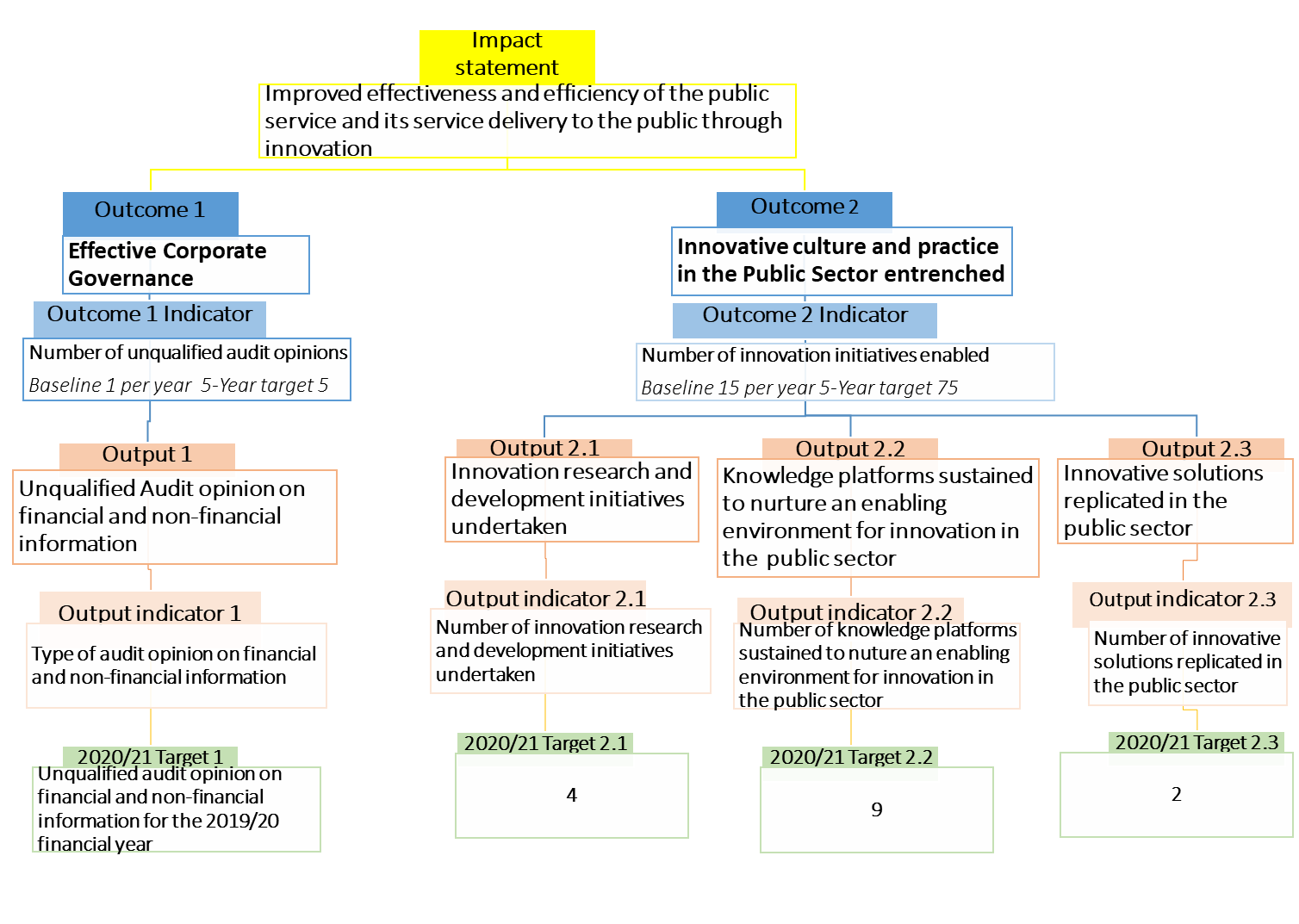 5
VISION
A solution focused Public Sector through innovation
IMPACTS
(VISION/ MISSION)
MISSION
To entrench an innovative culture and practice in the Public Sector
Effective corporate governance
Innovative culture and practice in the Public Sector entrenched
OUTCOMES
Unqualified Audit opinion on financial and non-financial information
Knowledge platforms sustained to nurture an enabling environment for innovation in the public sector
Innovation research and development initiatives undertaken
Innovative solutions replicated in the public sector
OUTPUTS
Provide integrated corporate governance
Conduct innovation research
 
Facilitate solution development
Create knowledge sharing platforms
 
Ensure unearthing and recognition for innovation
Facilitate replication and mainstreaming of innovative solutions
ACTIVITIES
HUMAN RESOURCES, FUNDS, TECHNOLOGY, INFORMATION, ASSETS
INPUTS
VALUES 
      Innovative	        	Committed	          Need driven	         Ethical		Collaborative
6
2021-2022 MTEF Allocations per Programme
7
THANK YOU!
8